MAT0100VSannsynlighetsregning og kombinatorikk
Uordnet utvalg uten tilbakelegging (repetisjon)
Tilfeldige variabler og sannsynlighetsfordelinger
Hypergeometrisk fordeling
Binomisk fordeling
Ørnulf Borgan
Matematisk institutt
Universitetet i Oslo
1
Uordnet utvalg uten tilbakelegging
Eksempel 6.7 (modifisert): 
Landslagstreneren i langrenn for menn har sju løpere å velge mellom til en World Cup stafett over 4x10 km
På hvor mange måter kan han ta ut de fire som skal gå stafetten (når vi ikke tar hensyn til hvem som skal gå de ulike  etappene)?  
Antall måter treneren kan ta ut de fire løperne på er
Merk at vi kan skrive
2
Generelt har vi en mengde med n elementer, og vi velger r elementer fra mengden uten tilbakelegging
Antall uordnede utvalg vi kan lage er
Merk at vi kan skrive
Vi vil bruke skrivemåten for binomialkoeffisientene
3
Eksempel 6.8 (modifisert): 
En klasse har 25 elever
Fire elever skal velges til en festkomité
Hvor mange måter kan det gjøres på?
Antall måter vi kan velge de 4 elevene på er
Med GeoGebra:
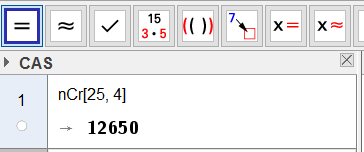 4
Eksempel 6.10 (modifisert): 
En pokerspiller får delt ut fem kort
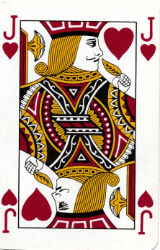 Hva er sannsynligheten for at spilleren bare får hjerter?
Antall mulige måter å dele ut fem kort på:
Antall av disse som gir bare hjerter:
5
Eksempel 6.11: I en kartong er det 12 sikringer
Fire av dem er defekte, resten er i orden
Vi trekker tilfeldig tre sikringer
Hva er sannsynligheten for at én er defekt?
6
Eksempel 6.13: 
En pokerspiller får delt ut fem tilfeldig valgte kort
Hva er sannsynligheten for at spilleren får to par?
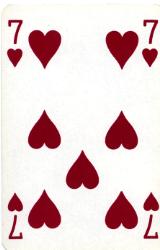 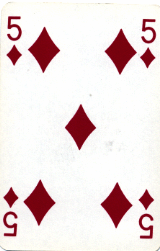 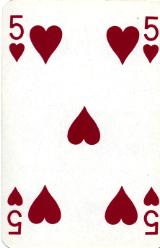 Antall mulige utvalg:
Antall gunstige utvalg:
valg av to verdier
valg av to kort i første verdi
valg av ett kort i en tredje verdi
valg av to kort i andre verdi
Tilfeldige variabler
Når vi kaster to terninger er det 36 utfall
Vi er ofte ikke interessert i de enkelte utfallene
Vi kan for eksempel bare være interessert i
X = «summen av antall øyne»
X  er en tilfeldig variabel
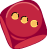 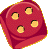 (1,6)	(2,6)	(3,6)	(4,6)	(5,6)	(6,6)
(1,5)	(2,5)	(3,5)	(4,5)	(5,5)	(6,5)
(1,4)	(2,4)	(3,4)	(4,4)	(5,4)	(6,4)
(1,3)	(2,3)	(3,3)	(4,3)	(5,3)	(6,3)
(1,2)	(2,2)	(3,2)	(4,2)	(5,2)	(6,2)
(1,1)	(2,1)	(3,1)	(4,1)	(5,1)	(6,1)
8
De mulige verdiene til X er 2, 3, 4, … , 11, 12
Ved å telle opp antall gunstige utfall for hendelsen «X = k» kan vi bestemme               P(X = k) for k = 2, 3, … , 12
(1,6)	(2,6)	(3,6)	(4,6)	(5,6)	(6,6)
(1,5)	(2,5)	(3,5)	(4,5)	(5,5)	(6,5)
(1,4)	(2,4)	(3,4)	(4,4)	(5,4)	(6,4)
(1,3)	(2,3)	(3,3)	(4,3)	(5,3)	(6,3)
(1,2)	(2,2)	(3,2)	(4,2)	(5,2)	(6,2)
(1,1)	(2,1)	(3,1)	(4,1)	(5,1)	(6,1)
«X = 7»
P(X = 7) = 6/36
9
Vi får tabellen:
Tabellen gir sannsynlighetsfordelingen til X
Summen av sannsynlighetene i tabellen er lik én
Vi kan vise sannsynlighets-fordelingen med et stolpediagram
10
Hypergeometrisk fordeling
Eksempel 7.1: I en kartong er det 12 sikringer
Fire av dem er defekte, resten er i orden
Vi trekker tilfeldig tre sikringer
X = «antall defekte sikringer vi trekker»
Vi vil finne P(X = k)
Sannsynlighetsfordelingen gir
12
Generelt har vi følgende situasjon:
Vi har en mengde med N elementer
    (I eksempel 7.1 er dette mengden av de 12 sikringene)
Elementene i mengden kan deles inn i to delmengder  D  og                                               
    Det er m elementer i D og N – m elementer i                    
    (I eksempel 7.1 er de to delmengdene de defekte og de  
     ikke-defekte sikringene. Det er 4 defekte sikringer og    
     12 - 4 = 8 som er i orden)
Vi trekker tilfeldig n elementer fra mengden                    
    (I eksempel 7.1 trekker vi 3 sikringer)
13
La X være antall elementer vi trekker fra D
Vi sier at X er hypergeometrisk fordelt
14
Vi kan bruke sannsynlighetskalkulatoren i GeoGebra til å bestemme P(X=k)
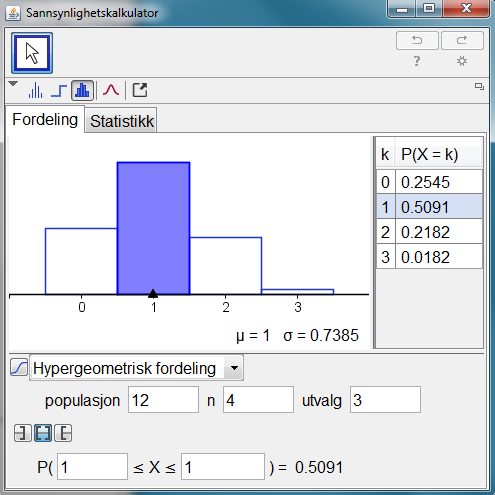 Her skriver du inn antall elementer i delmengden D
Her skriver du inn 
antall elementer   i mengden (populasjonen)   du trekker fra
Her skriver du inn antall elementer du trekker fra mengden
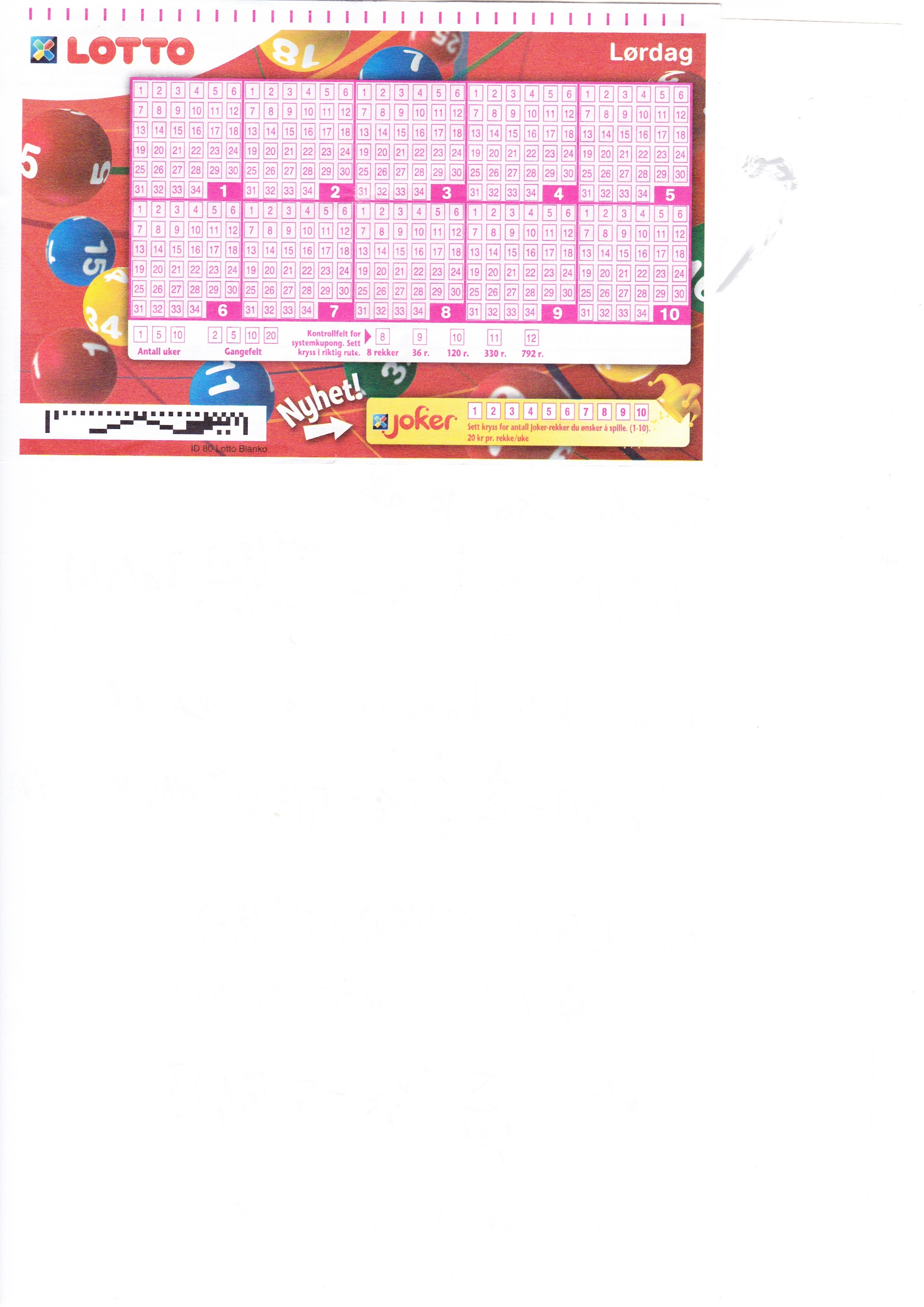 Eksempel 7.2: 
Når du tipper én lottorekke, krysser du av sju tall fra 1 til 34
Det trekkes tilfeldig ut 7 vinnertall
La X være antall riktige vinnertall du tipper
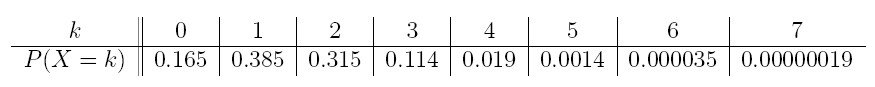 Binomisk fordeling
Eksempel 7.3: I en søskenflokk er det fire barn
Hva er sannsynligheten for at det er to gutter og to jenter i søskenflokken?
La X = «antall gutter i søskenflokken»
Vi vil finne P(X = 2) 
To eldste gutter, to yngste jenter: GGJJ
Eldste og yngste gutt, to midterste jenter: GJJG
Andre rekkefølger som gir to gutter og to jenter:    GJGJ, JGGJ, JGJG og JJGG
17
Vi antar at barnas kjønn er uavhengig av hverandre
Hver av de fire andre rekkefølgene som gir to gutter og to jenter har også sannsynligheten
Vi finner P(X=2) ved å legge sammen sannsynlighetene for de seks rekkefølgene som gir to gutter og to jenter:
18
Vi ser på eksempel 7.3
Der fant vi at det var seks rekkefølger som gir to gutter og to jenter
Det kunne vi funnet ut uten å skrive opp alle rekkefølgene
For å velge en bestemt rekkefølge er det samme som å velge 2 plasser blant 4 der det skal stå G
G
G
19
Generelt har vi følgende situasjon:
Vi gjør n forsøk 
    (I eksempel 7.3 er hvert barn et «forsøk»)
I hvert forsøk er det to muligheter:                  Enten inntreffer en bestemt begivenhet S        ellers så gjør den ikke det 
   (I eksempel 7.3 er hvert barn enten en gutt eller en jente)
I hvert forsøk er sannsynligheten lik p for at S skal inntreffe 
    (I eksempel 7.3 er sannsynligheten for gutt 51.4%)
Forsøkene er uavhengige                                                                 
    (I eksempel 7.3 har vi antatt uavhengighet siden vi ser
     bort fra tvillinger, osv.)
La X være antall ganger S inntreffer i de n forsøkene
Vi sier at X er binomisk fordelt
21
GeoGebra
Vi kan bruke sannsynlighetskalkulatoren i GeoGebra til å bestemme P(X=k)
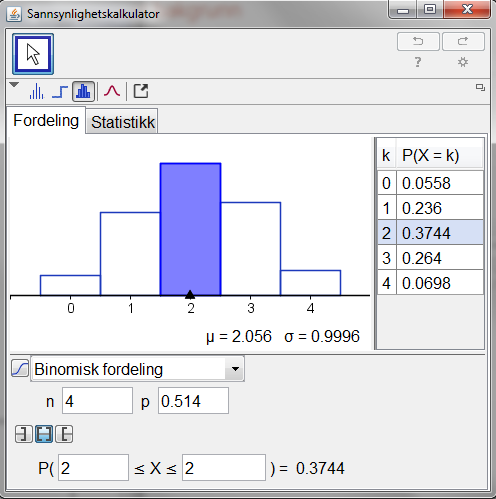 22
Eksempel 7.4. En bestemt type frø spirer med 70% sannsynlighet
Vi sår 20 frø. Hva er sannsynligheten for at nøyaktig 15 frø vil spire?
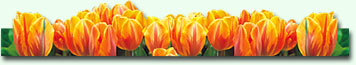 La X være antall før som spirer
23